Safety and Performance of the Reabsorbable Magnesium Scaffold, Magmaris in a Real-World Setting12-Month Follow-up of Fisrt 600 subjects in BIOSOLVE IV Registry
Stefano Galli, MD
Centro Cardiologico Monzino, Milan
On behalf of the BIOSOLVE-IV Investigators
disclosure
Stefano Galli, MD

Research Support:
	BIOTRONIK AG, Switzerland,
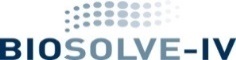 MAGMARIS (DREAMS 2G)Sirolimus Eluting Mg Scaffold
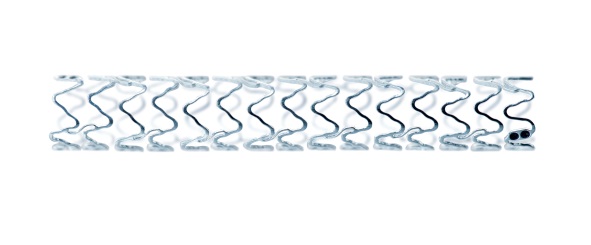 Sirolimus + PLLA (BIOlute)
6-crown 2-link design 
150µm strut thickness
150µm strut width
Optimized scaffold design for
Higher bending flexibility
Higher acute radial force
Slower resorption rate: 95% at 12 months
Sirolimus drug elution & PLLA (ORSIRO BIOlute coating)
Tantalum radiopaque markers
Gained CE mark in June 2016
150µm
150µm
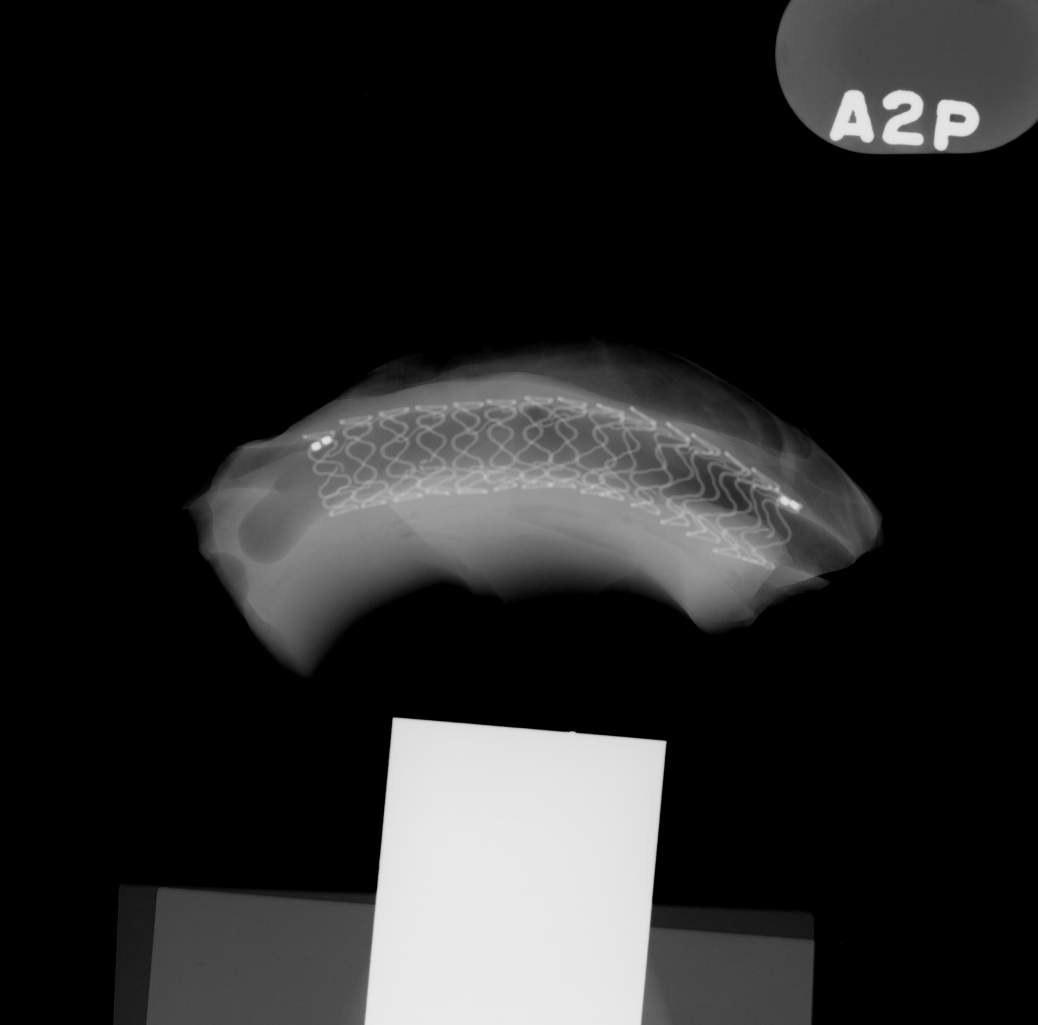 90-Day Faxitron, porcine explant
Results Shunt Study 1: Magmaris vs. Absorb vs. Orsiro
Shunt study 1: Comparison of acute thrombogenicity of Magmaris vs. Orsiro vs. Absorb
Detection of platelets and inflammatory cells by immunofluorescence
Estimation of thrombus deposition by SEM
Magmaris
Absorb
Orsiro
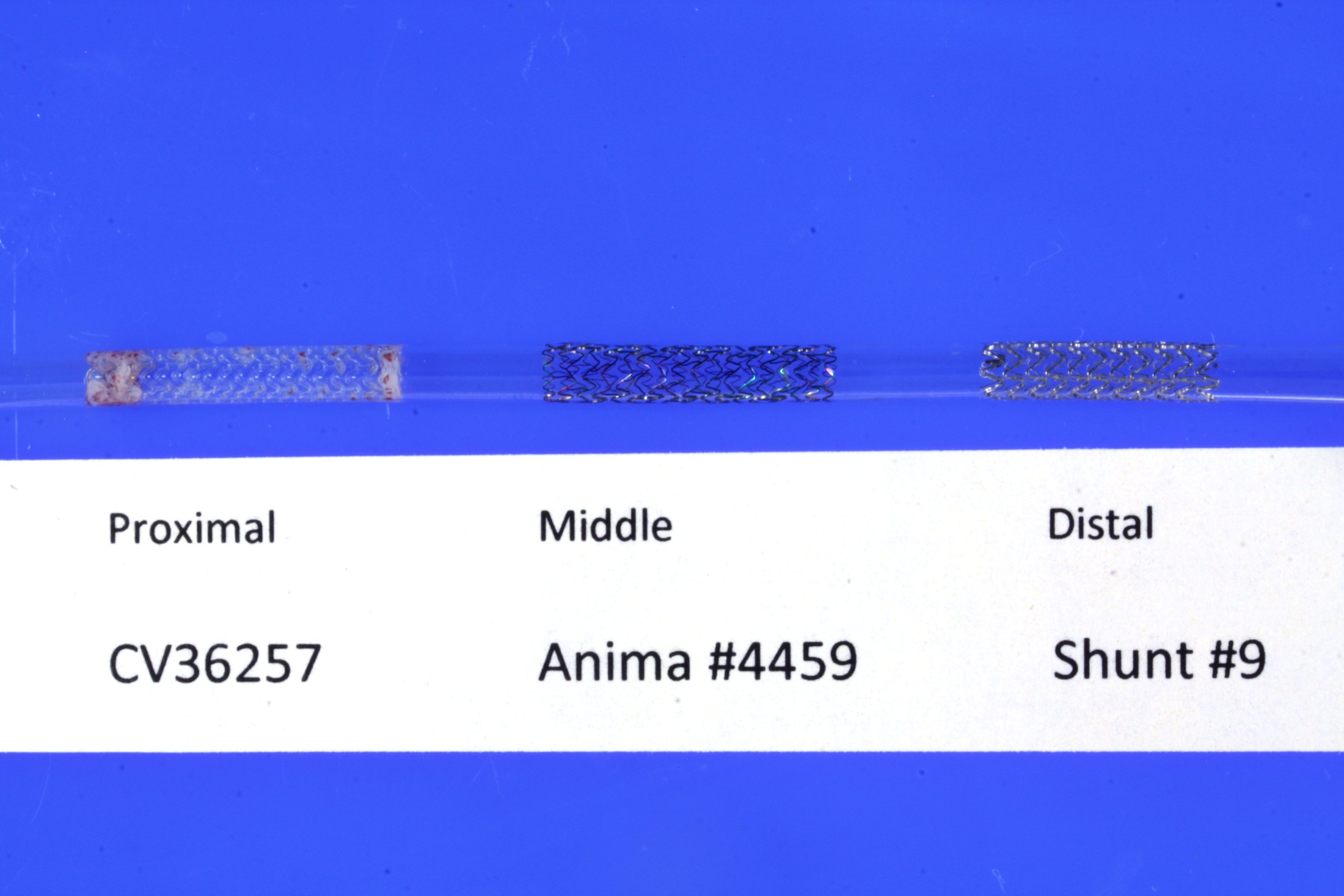 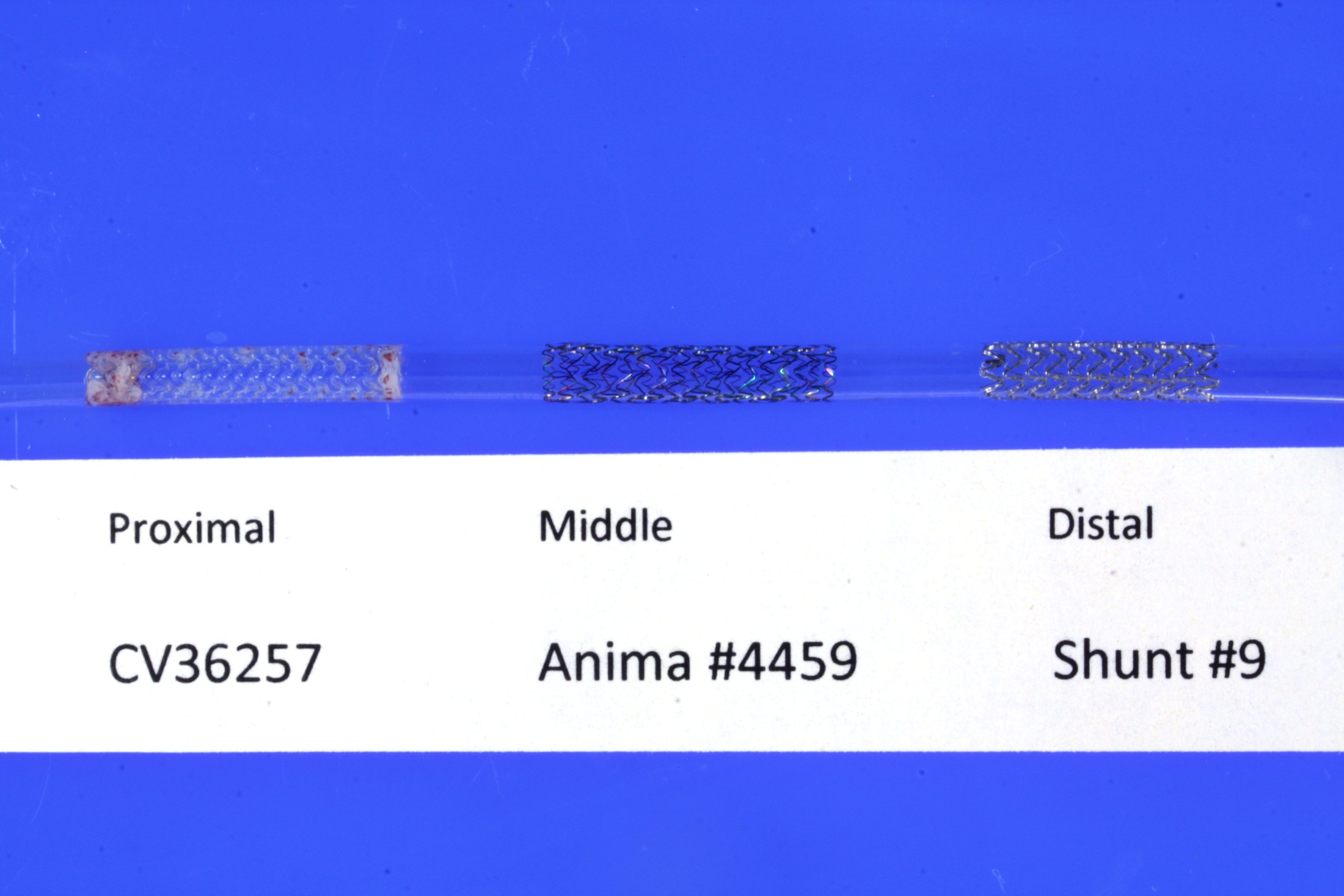 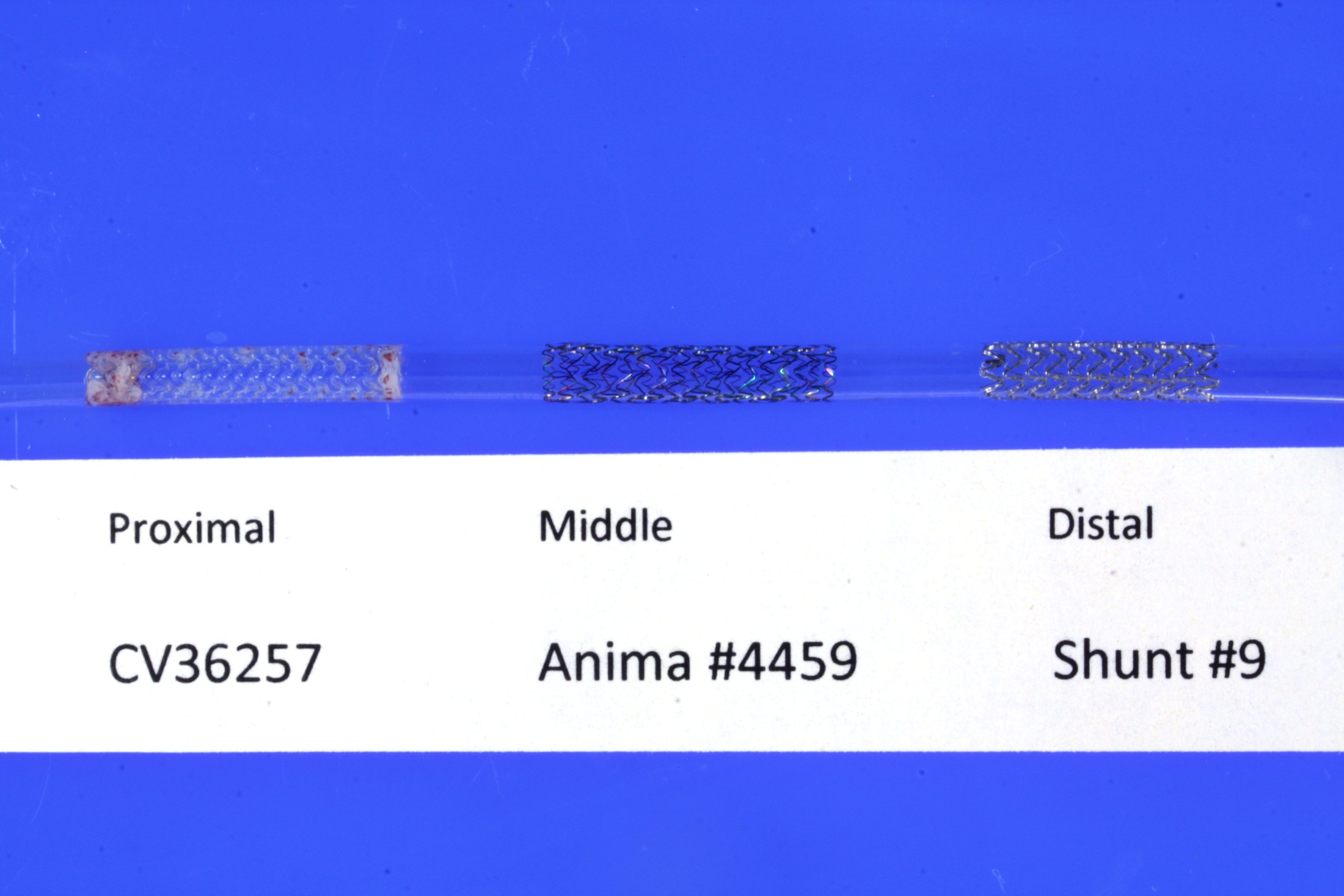 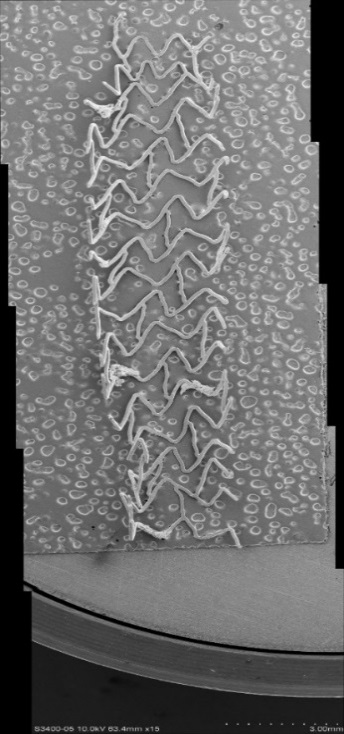 Photo
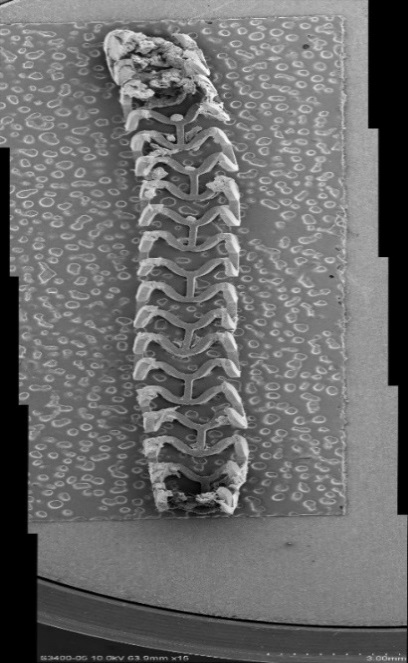 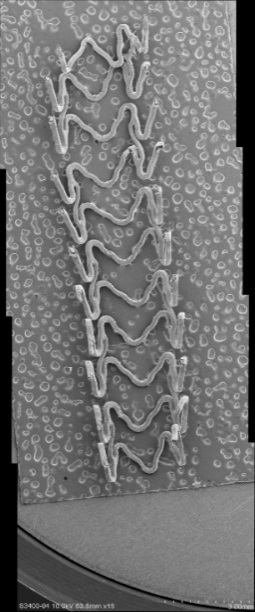 4
Waksman R. et al., Circ Cardiovasc Interv 2017;10:e004762
SEM
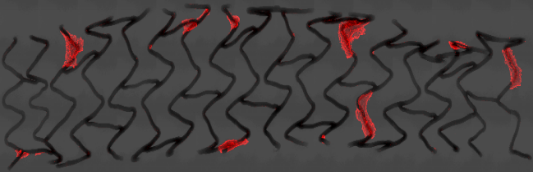 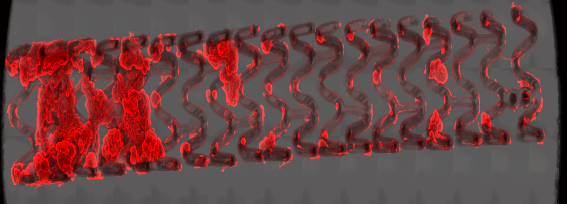 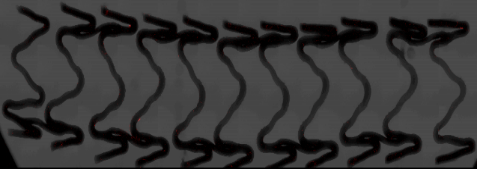 IF
Registry Design
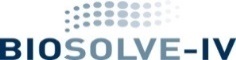 Design 
Prospective, multi-center, real world setting registry 
Primary Endpoint
Target Lesion Failure (TLF) at 12 months
Secondary Endpoints (at 6 months, 1-5 years)
TLF*
Clinically Driven TLR and TVR
Cardiac Death
Target Vessel MI
Scaffold Thrombosis
Procedure and Device Success
Scaffold thrombosis at 12 months 
(powered for superiority of Magmaris compared to Absorb)
Coordinating Clinical Investigators
S. Verheye, MD, Belgium – Europe
M. Lee, MD, Hong Kong – Asia Pacific
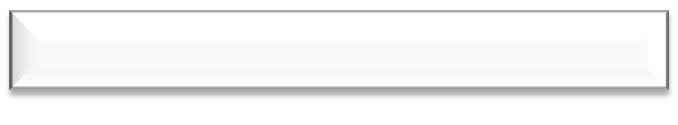 2054 patients with de novo coronary artery stenosis
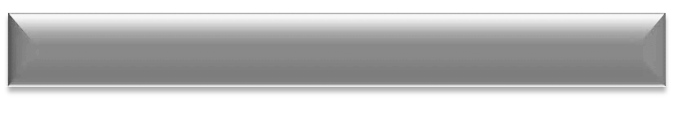 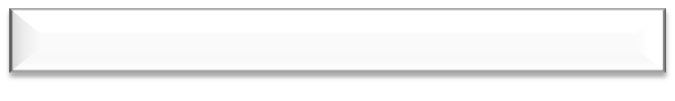 6-month Clinical FUP
12-month Clinical FUP
24-month Clinical  FUP
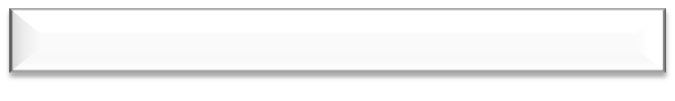 *TLF: composite of  target vessel myocardial infarction, clinically driven TLR, cardiac death and CABG
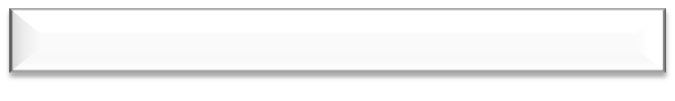 36-month Clinical FUP
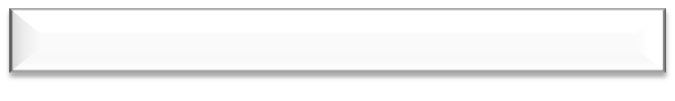 48-month Clinical FUP
60-month Clinical FUP
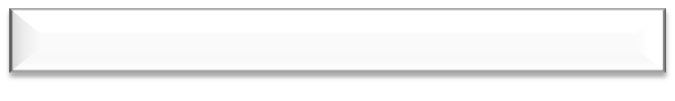 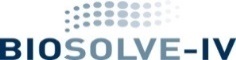 Countries and Sites
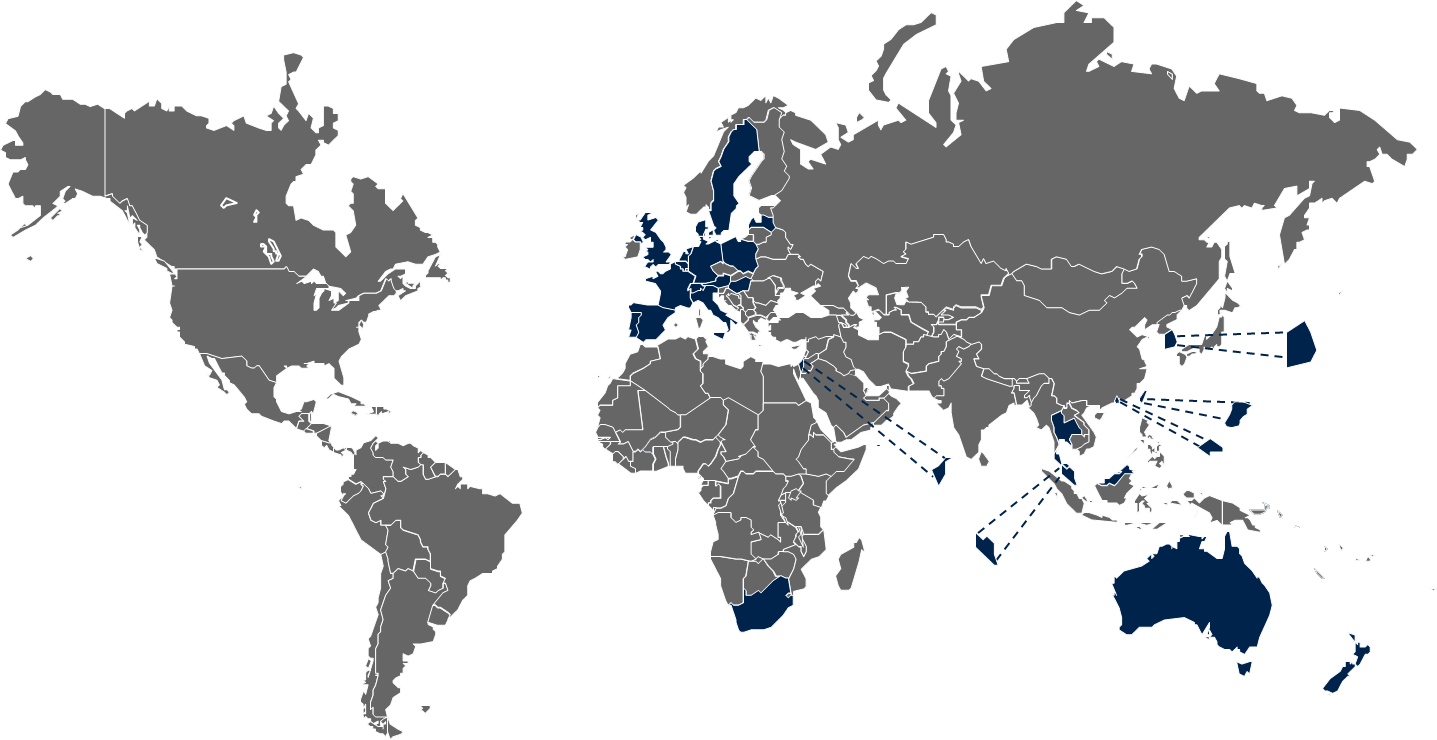 Over 100 sites in 25 countries
Enrollment and Registry Organization
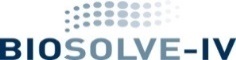 Subjects were enrolled according to the consensus letter1, 4Ps and Instruction for Use (IFU) requirements of Magmaris
NSTEMI subjects included in BIOSOLVE-IV
4-P Strategy:






Clinical Events Committee: Adjudication of all  ADE, SAE, SADE, and USADE 
Core laboratory imaging analysis of endpoint related events
25% monitoring
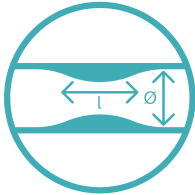 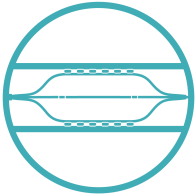 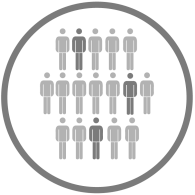 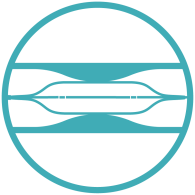 Proper scaffold sizing
Pre-dilatation for lesion preparation
Post-dilatation
Patient and lesion selection
1 Fajadet et al., EuroIntervention 2016; 12:828-833
Patient Flow
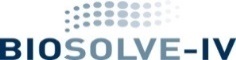 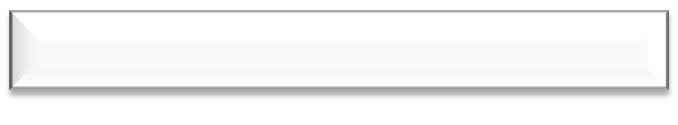 600 subjects
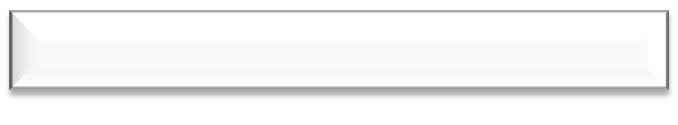 N= 4 devices not implanted
N= 3 missed visits
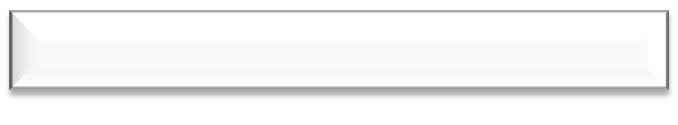 6-month follow-up (98.3%)590 subjects / 1 withdrawal / 2 death
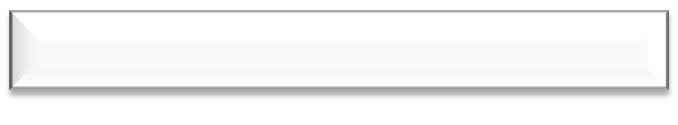 N= 4 devices not implanted
N= 8 missed visits
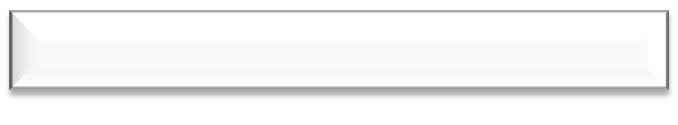 12-month follow up (97.2%)
583 subjects / 4 death1
1 1 cardiac death & 3 non-cardiac death (2 cancer, 1 COPD)
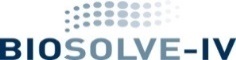 Baseline Patient and Lesion Characteristics
*Lesion characteristics are eyeball estimate of investigators - No core laboratory analysis
12 Month Complete Re-absorption after Magmaris
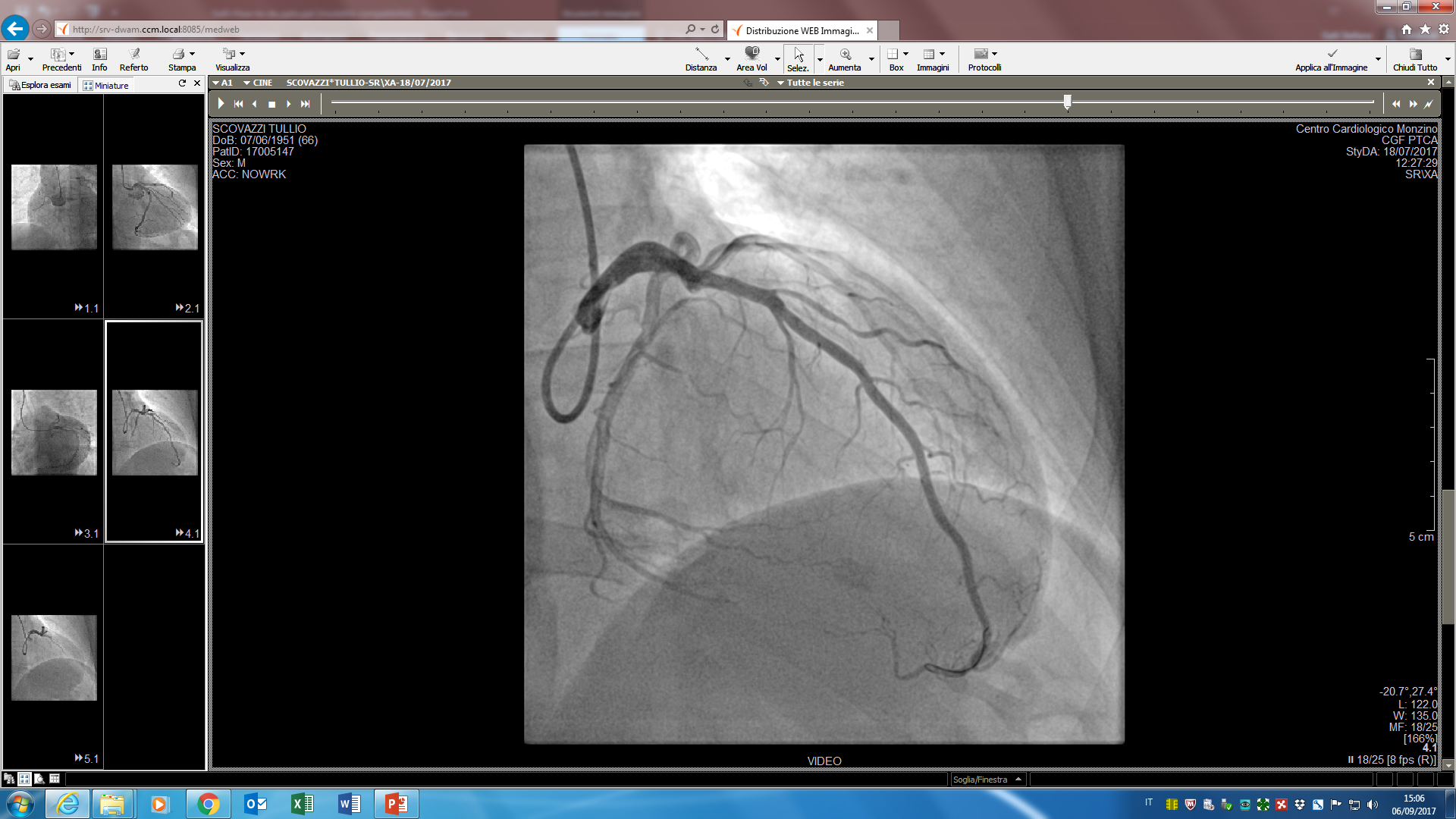 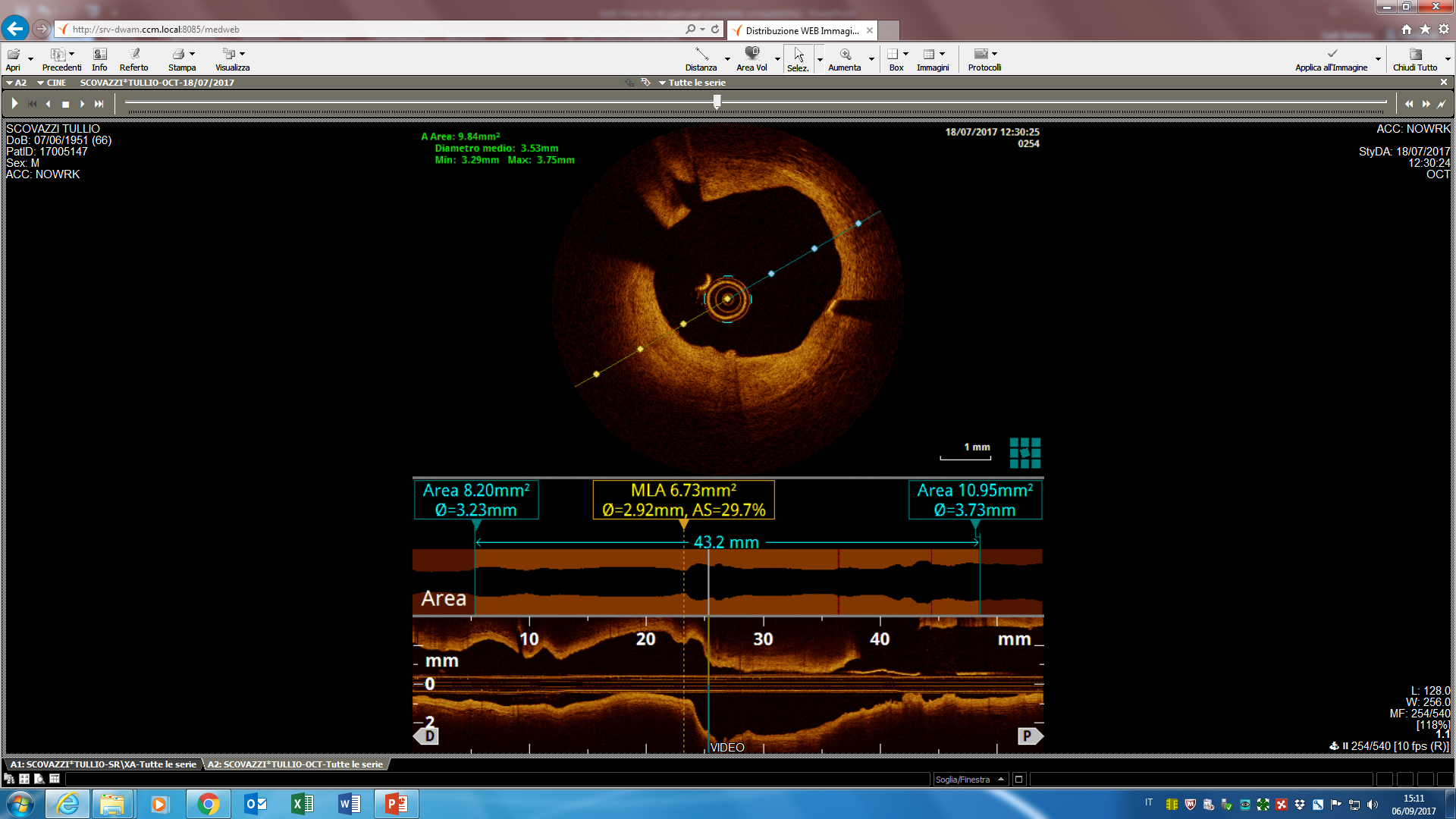 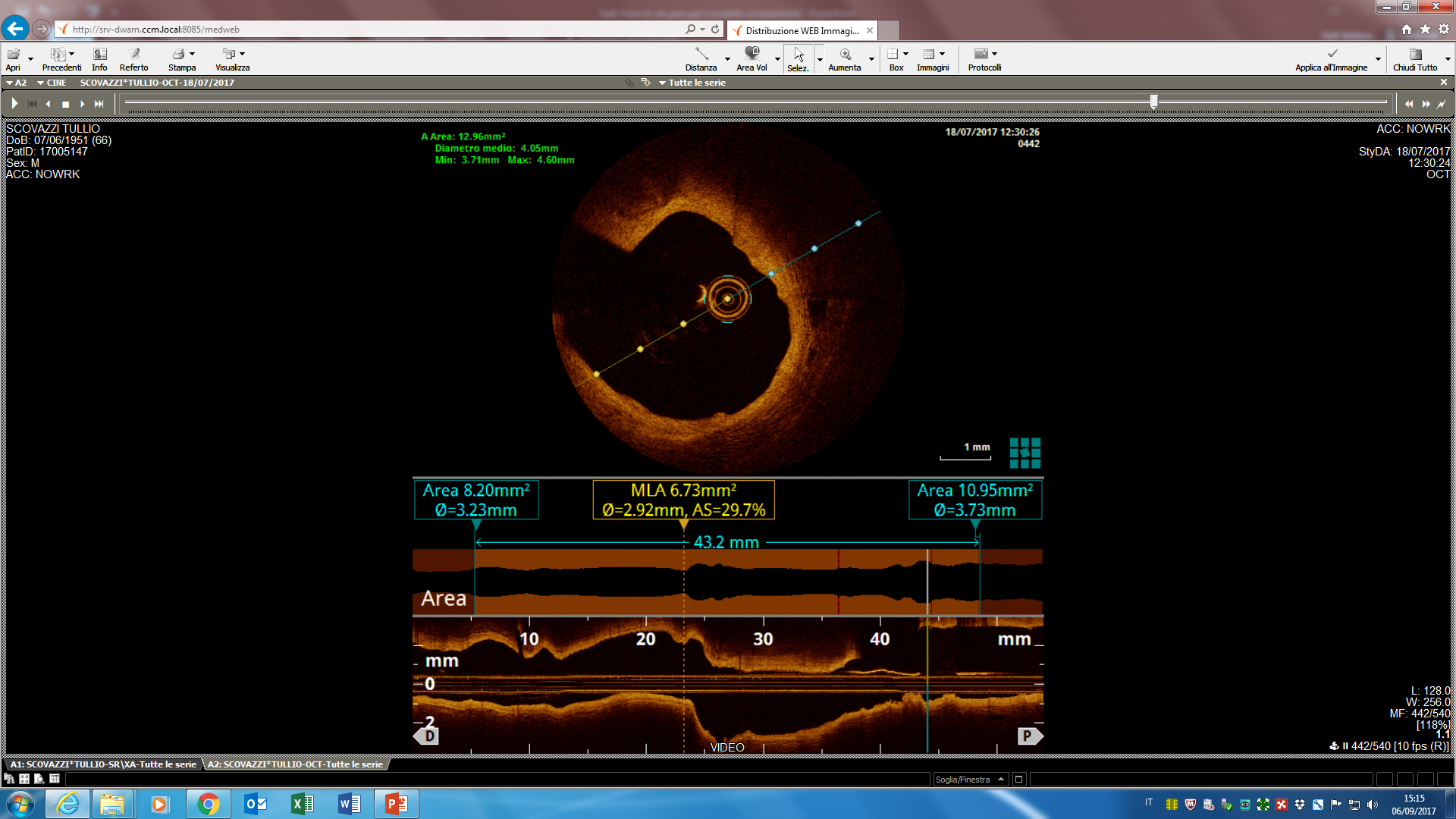 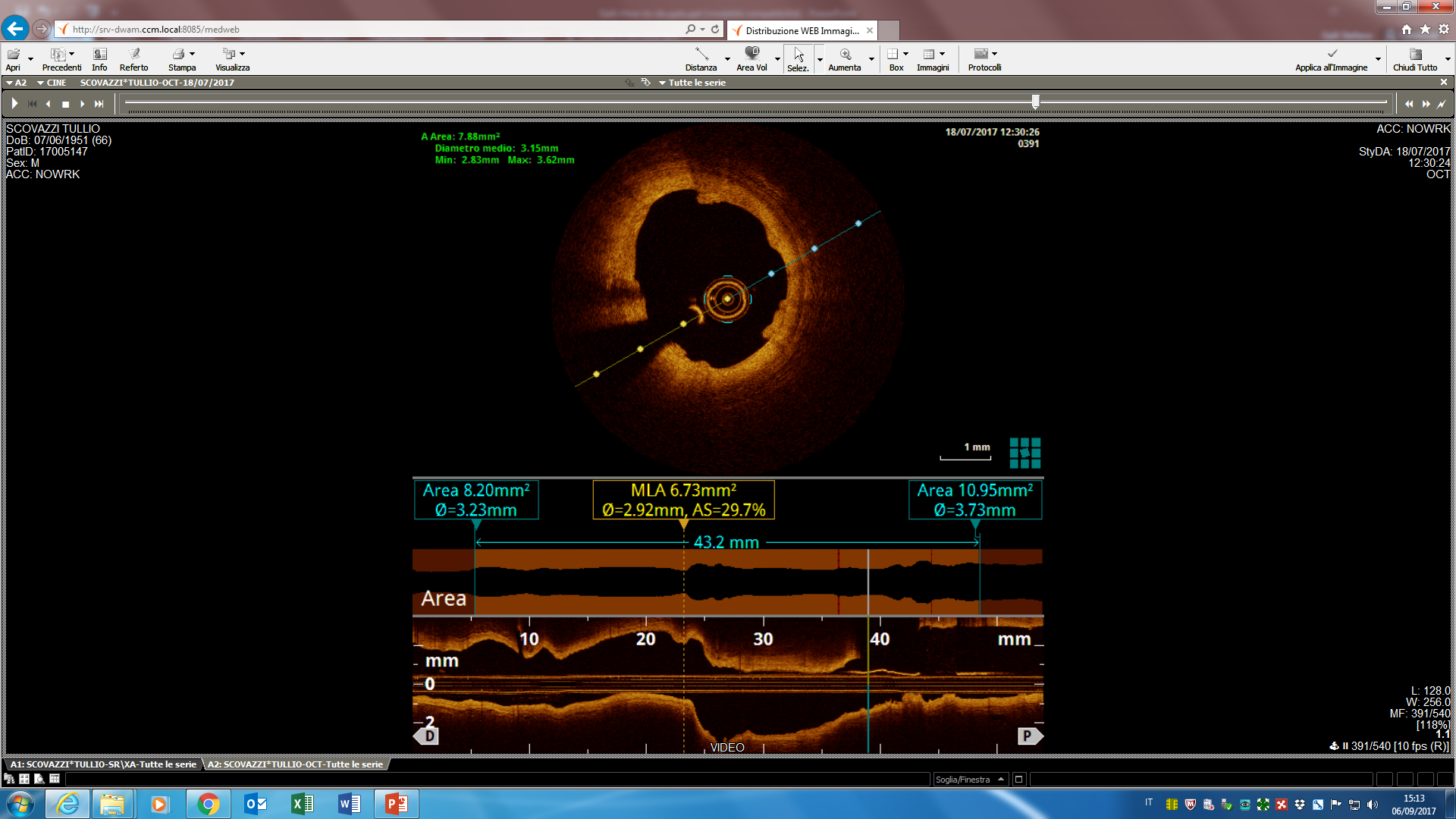 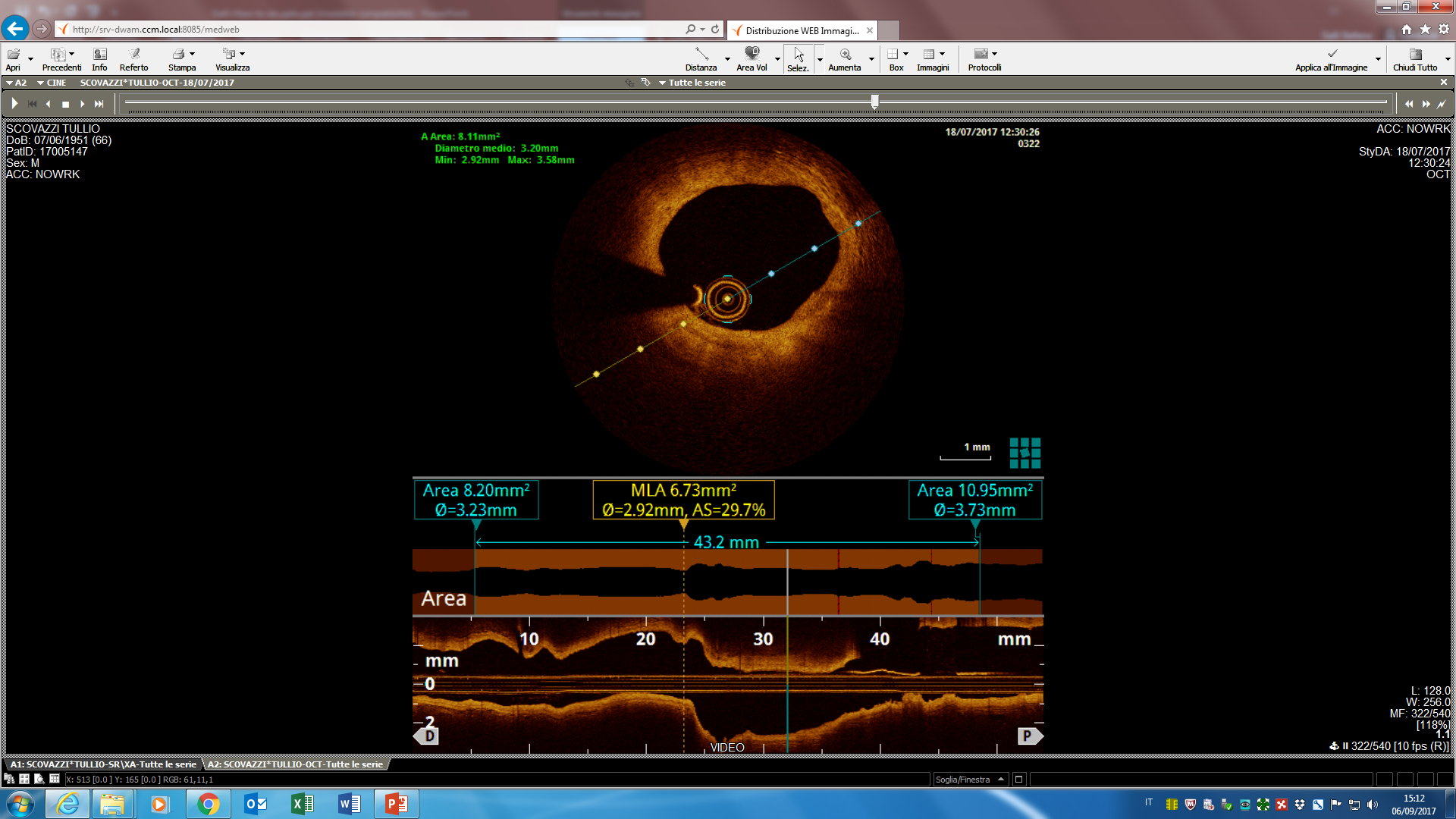 100%
25%
20%
15%
10%
5%
0%
180
365
0
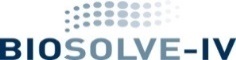 Target Lesion Failure out to 12-month
5.1% [95%CI:3.6;7.2]
TLF1
1 Composite of cardiac death, target vessel myocardial infarction (TV-MI), clinically driven target lesion revascularization (CD-TLR) and CABG. Peri-procedural MI according to SCAI definition and spontaneous MI according to the Extended Historical definition
All events have been adjudicated by a clinical event committee
Time to Event [days]]
100%
100%
100%
25%
25%
25%
100%
20%
20%
20%
25%
15%
15%
15%
20%
10%
10%
10%
15%
5%
5%
5%
10%
0%
0%
0%
180
180
180
365
365
365
0
0
0
5%
0%
0
180
365
Composite Endpoints & Definite / Probable Scaffold          	  Thrombosis out to 12-Month
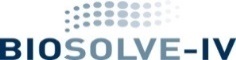 Cardiac death
TV-MI
0.2% [95% CI:0.0;1.2]
1.3% [95% CI:0.7;2.7]
Scaffold thrombosis 
(definite / probable)1
CD-TLR
4.6% [95% CI:3.2;6.6]
0.5% [95% CI:0.2;1.6]
Time to Event [days]
1Two cases having early DAPT interruption at 4 and 5 days post procedure
Time to Event [days]
Time to Event [days]
Time to Event [days]
Case Explanation - Scaffold Thrombosis I
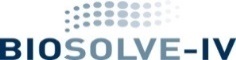 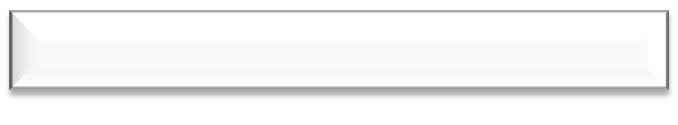 NSTEMI
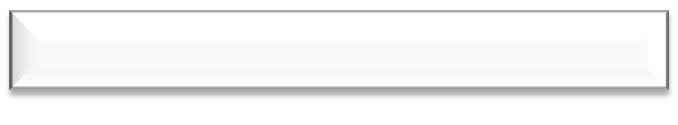 Index procedure – 4 days after NSTEMI
Heavily calcified RCA treatment with Magmaris
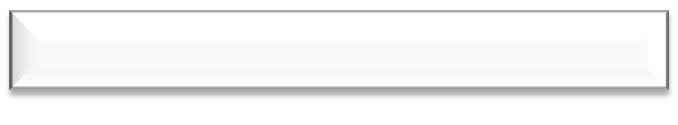 Planned MIDCAB – 5 days post-procedure
DAPT Interruption
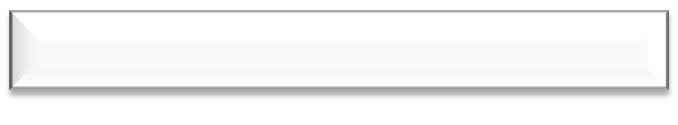 Scaffold thrombosis & TV-MI
5 days after MIDCAB
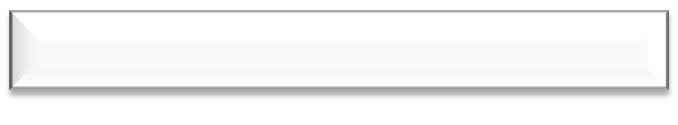 Target vessel MI 
Scaffold thrombosis
CD-TLR
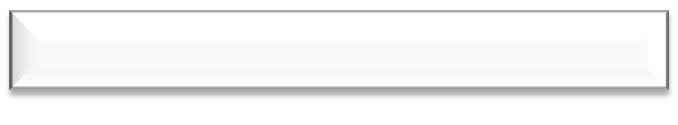 Staged PCI of Cx – 9 days after thrombosis
Treatment with DES
Case Explanation - Scaffold Thrombosis II
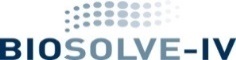 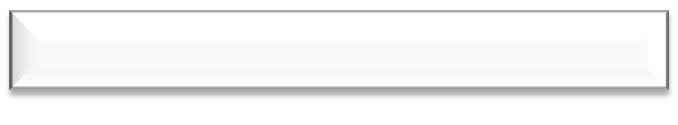 NSTEMI - Index procedure 
1st Obt. Mar. treatment with Magmaris
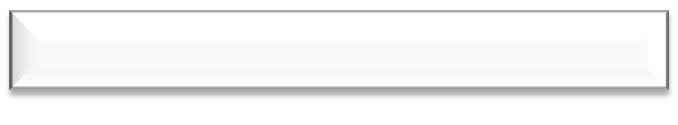 DAPT Interruption
After discharge (4 days post-procedure), discontinuation of ticagrelor
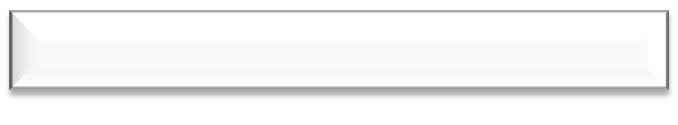 Scaffold thrombosis & TV-MI
2 days after DAPT interruption
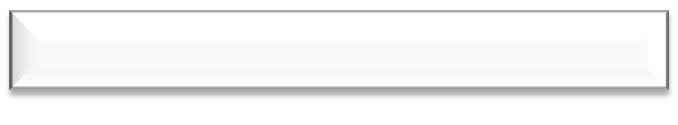 Target vessel MI 
Scaffold thrombosis
CD-TLR
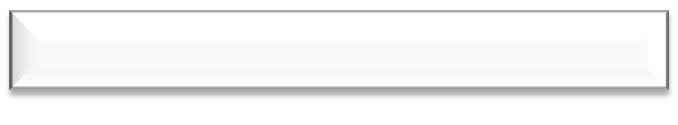 1st Obt. Mar. treatment with DES
Case Explanation - Scaffold Thrombosis III and Cardiac Death
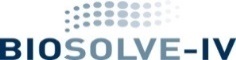 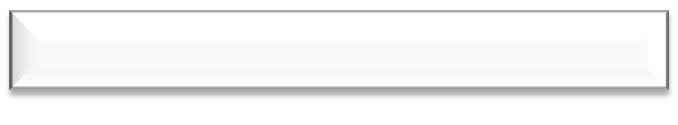 Index procedure 
Prox. LAD treatment with Magmaris
Diffusely diseased mid and distal LAD were not treated. Severly diseased ostium not covered by scaffold.
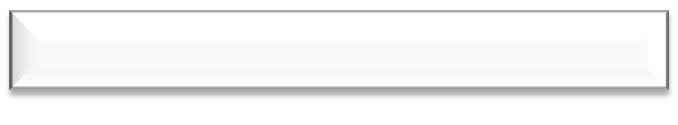 Staged procedure  –  14 days post-procedure
RIM treatment with Magmaris 
RCA (bifurcation)  treatment with DCB
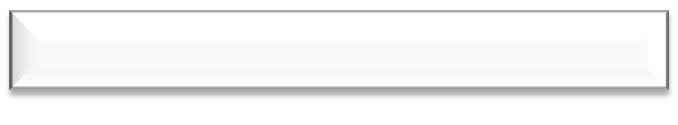 Target vessel MI 
Scaffold thrombosis
CD-TLR
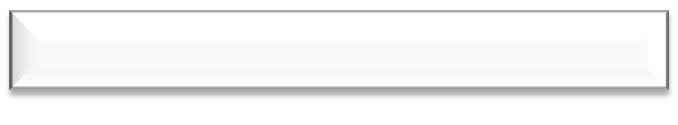 Scaffold thrombosis & TV-MI  
29 days post procedure
LMCA & Prox. Cx treatment with DESs
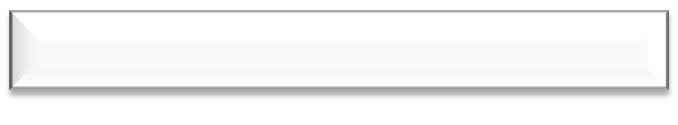 Cardiac death –  63 days post procedure
Magmaris Device Success and Porcedure Success
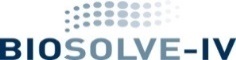 Magmaris Performance*
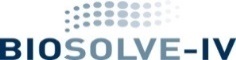 *: Sum up of very good and good assesments
Magmaris LAD: Angio & OCT Evaluation
POST
12 Months
PRE
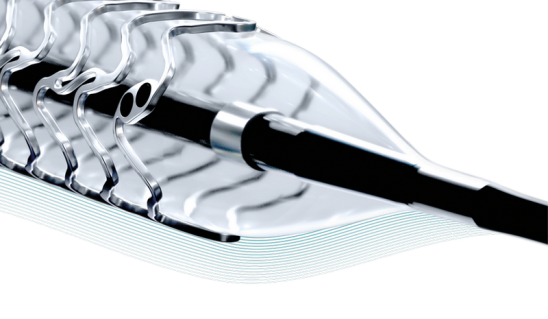 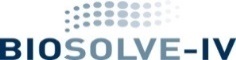 Conclusions
BIOSOLVE-IV confirms low TLF rates (5.1% at 12-month) from previous trials also in a real world setting with 92 centers in 25 countries 
Excellent device success (97.1%) and procedure success (98.7%)
Very good safety profile of the scaffold up to 12-month
1* cardiac death
3* scaffold thrombosis (2 of them after DAPT interruption at 4 and 5 days post-procedure)
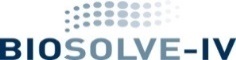 Acknowledgement
Michael Kang-Yin Lee1 Adrian Wlodarczak2, Piero Montorsi3, Johan Bennett4, Jan Torzewski5, Michael Haude6, Mathias Vrolix7, Thomas Buck8, Adel Aminian9, Rene van der Schaaf10, Amin Ariff bin Nuruddin11, Marcus Wiemer12, Gregory Starmer13, Bryan Ping-Yen Yan14, Jan van der Heyden15, Ralph Tölg 16, Béla Merkely17, Carsten Schwencke18, Andrejs Erglis19, Johannes Brachmann20, Didier Carrié21, Robert Zweiker22, Ivan Horvath23, Stephan Achenbach24, Sebastian Philipp25,  Clemens Steinwender 26,  Huay Cheem Tan27, Mark Webster28, Nigel Jepson29, Michael Nguyen30, Eric Eeckhout31, Hans-Heinrich Minden32,  Christian Valina33,  Manel Sabaté34, Thomas Schmitz35, Rafael Ruiz Salmeron36, Werner Haberbosch37, Christoph Liebetrau38, Fabrizio Tomai39, Holger Nef40, René Koning41, Christopher Zeitz42, Gillian Jessurun43, Jean Fajadet44, Madhav Menon45, David Erlinge46, Angel Cequier Fillat47, Ulf Landmesser48, Stephan Kische49, Marco Moccetti50, Constantin von zur Mühlen51, Jochen Wöhrle52, Franz Eberli53, Peter Barlis54,  Hüseyin Ince55, Martin Neef56, Victor Legrand57, Dougal McClean58,  Pascal Motreff59, Abid Assali60, Henning Ebelt61, Evald Christiansen62, Guy Friedrich63, Werner Jung64,  Kristof Graf65, Graham Cassel66,  Helge Möllmann67, Irene Lang68, Alexander Schmeisser69, Dirk Westermann70,  Florim Cuculi71, Iftikhar Ebrahim72, Bernhard Zrenner73, Günter Christ74, Carlo Trani75, Lisette Okkels Jensen76, Martin Winterhalter77, Harald Darius78, Soo Teik Lim79, Michael Magro80, Stefan Verheye81

1Queen Elizabeth Hospital, Hong Kong, Hong Kong 2Miedziowe Centrum Zdrowia SA (Copper Center), Lubin, Poland, 3Centro Cardiologico Monzino, Milan, Italy, 4University Hospitals Leuven, Leuven, Belgium, 5 Klinikum Kempten Oberallgäu, Kempten, Germany, 6Lukaskrankenhaus Neuss, Neuss, Germany, 7Ziekenhuis Oost Limburg, Genk, Belgium, 8Klinikum Westfalen Knappschaftskrankenhaus, Dortmund, Germany, 9Centre Hospitalier Universitaire de Charleroi, Charleroi, Belgium, 10Onze Lieve Vrouve Gasthuis, Amsterdam, Netherlands, 11Institute Jantung Negara, Kuala Lumpur, Malaysia, 12Johannes Wesling Klinikum Minden, Minden, Germany, 13Cairns Hospital, Cairns, Queensland, Australia, 14Prince of Wales Hospital, Hong Kong, Hong Kong, 15St. Antonius Ziekenhuis, Nieuwegein, Netherlands, 16Herzzentrum Segeberger Kliniken, Bad Segeberg, Germany, 17Semmelweis University, Budapest, Hungary, 18Medical Care Center Prof. Mathey Prof. Schofer GmbH, Hamburg, Germany, 19Pauls Stradins Clinical University Hospital, Riga, Latvia, 20Klinikum Coburg, Coburg, Germany, 21Hôpital Rangueil, Toulouse, France, 22Medical University Graz, Graz, Austria, 23University of Pécs, Pécs, Hungary, 24Friedrich-Alexander Universitätsklinikum, Erlangen, Germany, 25Elbe Kliniken Stade-Buxtehude GmbH, Stade, Germany, 26Kepler University Hospital, Linz, Austria, 27National University Heart Centre, Singapore, Singapore, 28Auckland City Hospital, Auckland, New Zealand, 29Prince of Wales Hospital, Randwick, New South Wales, Australia, 30Fiona Stanley Hospital, Murdoch, Western Australia, Australia, 31Lausanne University Hospital, Lausanne, Switzerland, 32Oberhavel-Kliniken Hennigsdorf, Berlin, Germany, 33Universitäts-Herzzentrum Freiburg-Bad Krozingen, Bad Krozingen, Germany, 34Hospital Clinico Provincial de Barcelona, Barcelona, Spain, 35Elisabeth-Krankenhaus Essen, Essen, Germany, 36Hospital Virgen de la Macarena, Sevilla, Spain, 37SRH Zentralklinikum Suhl, Suhl, Germany, 38Kerckhoff-Klinik, Bad Nauheim, Germany, 39European Hospital, Rome, Italy, 40Universitätsklinikum Gießen, Gießen, Germany, 41Clinique Saint Hilaire, Rouen, France, 42Lyell McEwin Hospital, Elizabeth Vale, South Australia, Australia, 43Scheper Ziekenhuis, Netherlands, 44Clinique Pasteur, Toulouse, France, 45Waikato Hospital, Hamilton, New Zealand, 46Skåne University Hospital Lund, Lund, Sweden, 47Bellvitge University Hospital, Barcelona, Spain, 48Charité Universitätsmedizin Berlin, Campus Benjamin Franklin, Berlin, Germany, 49Vivantes Krankenhaus Friedrichshain, Berlin, Germany, 50Cardiocentro Ticino, Lugano, Switzerland, 51Universitäts-Herzzentrum Freiburg-Bad Krozingen, Freiburg, Germany, 52University Hospital Ulm, Ulm, Germany, 53Stadtspital Triemli, Zurich, Switzerland, 54St. Vincent's Hospital Melbourne, Victoria, Australia, 55 University Hospital Rostock, Rostock, Germany, 56Universitätsklinikum Leipzig, Leipzig, Germany, 57Centre Hospitalier Universitaire de Liège, Liège, Belgium, 58Christchurch Hospital, Christchurch, New Zealand, 59Centre Hospitalier Universitaire Clermont-Ferrand, Clermont Ferrand, France, 60Rabin Medical Center, Petah-Tiqva, Israel, 61Katholisches Krankenhaus St. Johann Nepomuk, Erfurt, Germany, 62Århus University Hospital, Århus, Denmark, 63University Hospital LKH Innsbruck, Innsbruck, Austria, 64Schwarzwald Baar Klinikum, Villingen-Schwenning, Germany, 65Jüdisches Krankenhaus Berlin, Berlin-Mitte, Germany, 66Milpark Hospital, Parktown West, South Africa, 67St Johannes Hospital, Dortmund, Germany, 68Medizinische Universität Wien, Wien, Austria, 69Otto-von-Guericke-Universität Magdeburg, Magdeburg, Germany, 70Universitätsklinikum Hamburg-Eppendorf, Hamburg, Germany, 71Luzerner Kantonsspital, Luzern, Switzerland, 72Unitas Hospital, Centurion, South Africa, 73Krankenhaus Landshut-Achdorf, Landshut, Germany, 74Kaiser Franz Josef Hospital, Vienna, Austria, 75Policlinico Agostino Gemelli, Rome, Italy, 76Odense University Hospital, Odense, Denmark, 77SRH Wald-Klinikum Gera GmbH, Gera, Germany, 78Vivantes Klinikum Neukölln, Berlin, Germany, 79National Heart Centre Singapore, Singapore, Singapore, 80Elisabeth TweeSteden Ziekenhuis, Tilburg, Netherlands, 81Cardiovascular Center ZNA Middelheim, Antwerp, Belgium